ক্লাসে

সবাই

কে

ধন্য

 
বাদ
ক্লাসে

সবাই

কে

ধন্য

 
বাদ
মোঃনাজমুল হক(শামীম),থুপসারা সেলিমীয়া দাখিল মাদরাসা,
কালাই,জয়পুরহাট।
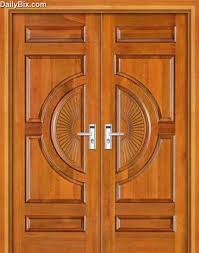 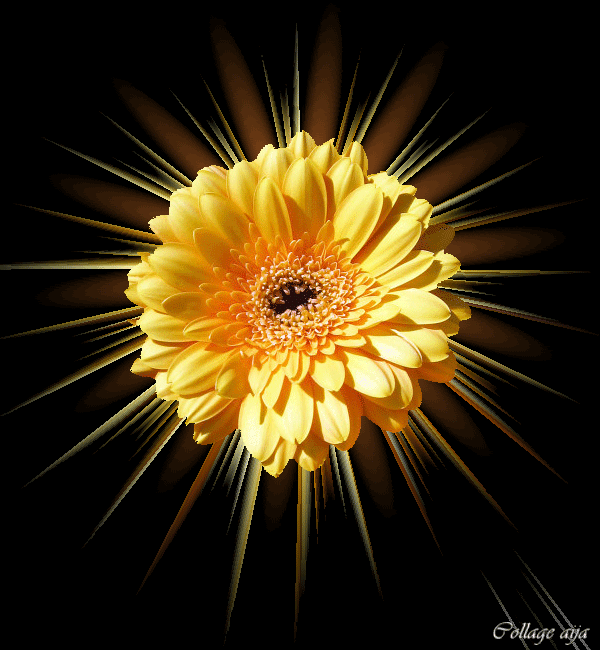 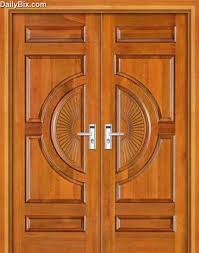 স্বাগতম
মোঃনাজমুল হক(শামীম),থুপসারা সেলিমীয়া দাখিল মাদরাসা,কালাই,জয়পুরহাট।
ক্লাসে

সবাই

কে

ধন্য

 
বাদ
ক্লাসে

সবাই

কে

ধন্য

 
বাদ
মোঃনাজমুল হক(শামীম),থুপসারা সেলিমীয়া দাখিল মাদরাসা,
কালাই,জয়পুরহাট।
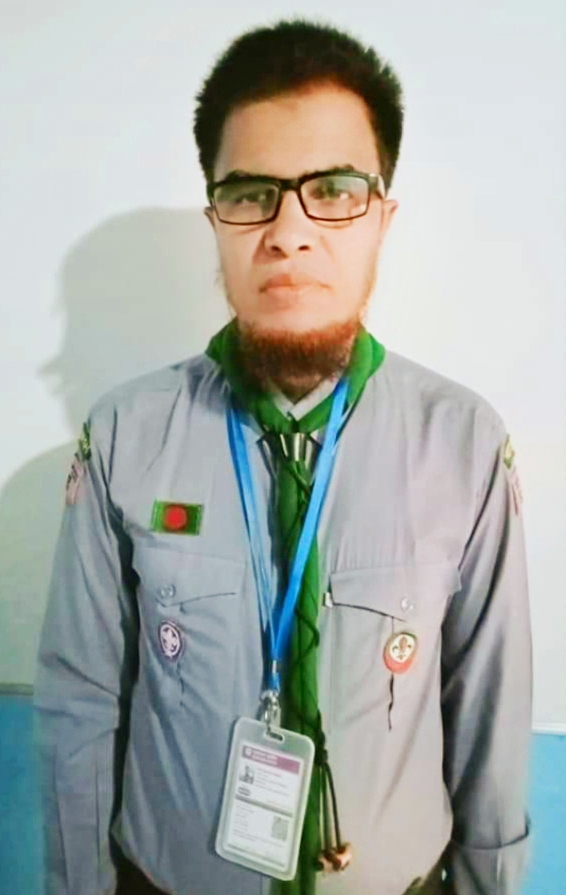 মোঃ নাজমুল হক (শামীম) 
                      বিএসসি,বিএড,এমএ,এমএড (শেষ পর্ব) 
সহকারি শিক্ষক
থুপসারা সেলিমীয়া দাখিল মাদরাসা,
কালাই, জয়পুরহাট।
মোবাইল নং ০১৭২১৭০৭৪৫৫, ০১৮৭১৭২১০৮৫ 
ইমেইল- atnazmul81@gmail.com
Facebook- Nazmul Haque Shamim
Youtube channel: Nazmul Haque
মোঃনাজমুল হক(শামীম),থুপসারা সেলিমীয়া দাখিল মাদরাসা,কালাই,জয়পুরহাট।
ক্লাসে

সবাই

কে

ধন্য

 
বাদ
ক্লাসে

সবাই

কে

ধন্য

 
বাদ
মোঃনাজমুল হক(শামীম),থুপসারা সেলিমীয়া দাখিল মাদরাসা,
কালাই,জয়পুরহাট।
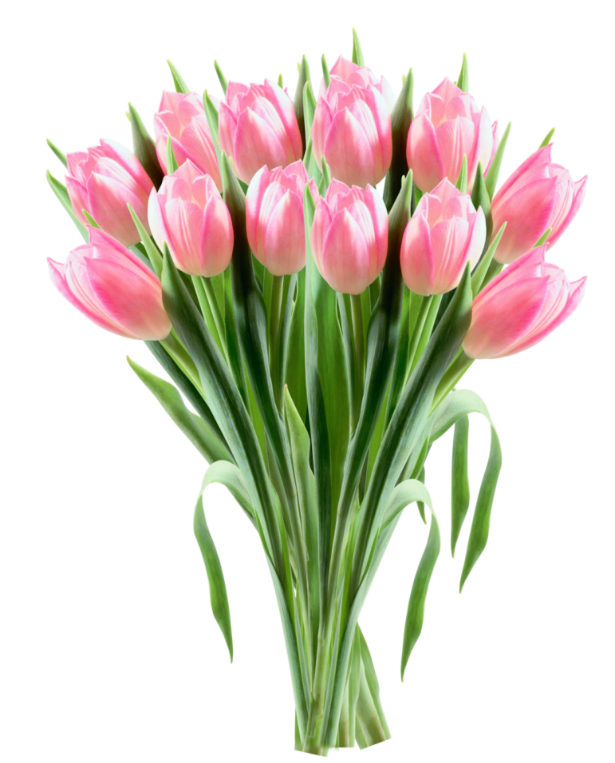 শ্রেণি  :  নবম 
বিষয় :  সাধারন গণিত 
অধ্যায় : ২য়  (সেট) 
অনুশীলনীঃ ২.১
মোঃনাজমুল হক(শামীম),থুপসারা সেলিমীয়া দাখিল মাদরাসা,কালাই,জয়পুরহাট।
ক্লাসে

সবাই

কে

ধন্য

 
বাদ
ক্লাসে

সবাই

কে

ধন্য

 
বাদ
মোঃনাজমুল হক(শামীম),থুপসারা সেলিমীয়া দাখিল মাদরাসা,
কালাই,জয়পুরহাট।
আজকের পাঠ
সেট
মোঃনাজমুল হক(শামীম),থুপসারা সেলিমীয়া দাখিল মাদরাসা,কালাই,জয়পুরহাট।
ক্লাসে

সবাই

কে

ধন্য

 
বাদ
ক্লাসে

সবাই

কে

ধন্য

 
বাদ
মোঃনাজমুল হক(শামীম),থুপসারা সেলিমীয়া দাখিল মাদরাসা,
কালাই,জয়পুরহাট।
এই পাঠ শেষে তোমরা যা শিখবে-

সেট কী তা বলতে পারবে।
সেটের সমস্যা সমাধান করতে পারবে।
মোঃনাজমুল হক(শামীম),থুপসারা সেলিমীয়া দাখিল মাদরাসা,কালাই,জয়পুরহাট।
ক্লাসে

সবাই

কে

ধন্য

 
বাদ
ক্লাসে

সবাই

কে

ধন্য

 
বাদ
মোঃনাজমুল হক(শামীম),থুপসারা সেলিমীয়া দাখিল মাদরাসা,
কালাই,জয়পুরহাট।
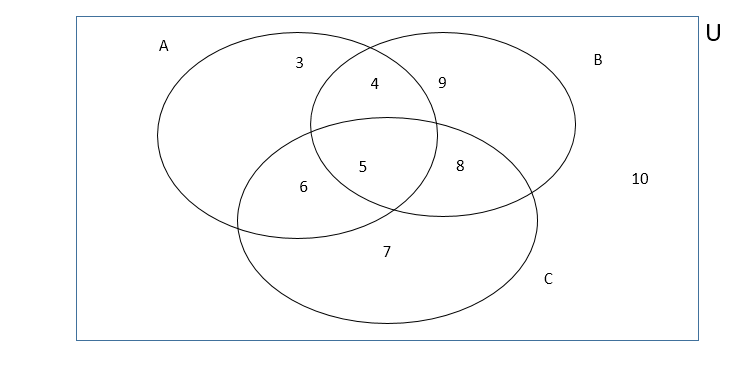 ভেনচিত্রটি লক্ষ্য কর
মোঃনাজমুল হক(শামীম),থুপসারা সেলিমীয়া দাখিল মাদরাসা,কালাই,জয়পুরহাট।
ক্লাসে

সবাই

কে

ধন্য

 
বাদ
ক্লাসে

সবাই

কে

ধন্য

 
বাদ
মোঃনাজমুল হক(শামীম),থুপসারা সেলিমীয়া দাখিল মাদরাসা,
কালাই,জয়পুরহাট।
ক)  A  সেটটি সেট গঠন পদ্ধতিতে লিখ।

খ )  A, B, ও  C কে তালিকা পদ্ধতিতে প্রকাশ করো এবং  AnC ও AuB নির্ণয় করো ।

গ ) প্রমাণ কর যে, ( AuB) = AnB
/
/
/
মোঃনাজমুল হক(শামীম),থুপসারা সেলিমীয়া দাখিল মাদরাসা,কালাই,জয়পুরহাট।
ক্লাসে

সবাই

কে

ধন্য

 
বাদ
ক্লাসে

সবাই

কে

ধন্য

 
বাদ
মোঃনাজমুল হক(শামীম),থুপসারা সেলিমীয়া দাখিল মাদরাসা,
কালাই,জয়পুরহাট।
ক
ভেনচিত্র হতে, 
               A  সেটের উপদানসমূহ 3,4,5,6,

এখানে, প্রতিটি উপাদান স্বাভাবিক সংখ্যা যা 2  থেকে বড় এবং 7  থেকে ছোট .
 নির্ণেয় সেট  A = { x : x স্বাভাবিক সংখ্যা এবং 2<x<7}
মোঃনাজমুল হক(শামীম),থুপসারা সেলিমীয়া দাখিল মাদরাসা,কালাই,জয়পুরহাট।
ক্লাসে

সবাই

কে

ধন্য

 
বাদ
ক্লাসে

সবাই

কে

ধন্য

 
বাদ
মোঃনাজমুল হক(শামীম),থুপসারা সেলিমীয়া দাখিল মাদরাসা,
কালাই,জয়পুরহাট।
খ
ভেনচিত্র হতে, 
A = { 3,4,5,6}
B = { 4,5,8,9}
এবং
C = { 5,6,7,8}
এখানে,
A n B = { 3,4,5,6} n { 5,6,7,8} 
          = {5,6}
A u B = { 3,4,5,6 } u { 4,5,8,9}
          = { 3,4,5,6,8,9}
মোঃনাজমুল হক(শামীম),থুপসারা সেলিমীয়া দাখিল মাদরাসা,কালাই,জয়পুরহাট।
ক্লাসে

সবাই

কে

ধন্য

 
বাদ
ক্লাসে

সবাই

কে

ধন্য

 
বাদ
মোঃনাজমুল হক(শামীম),থুপসারা সেলিমীয়া দাখিল মাদরাসা,
কালাই,জয়পুরহাট।
গ
ভেনচিত্র হতে পাই,
 U = { 3,4,5,6,7,8,9,10}
A = { 3,4,5,6}   এবং 
B = { 4,5,8,9}
খ- হতে পাই,
          A u B = { 3,4,5,6,8,9}
মোঃনাজমুল হক(শামীম),থুপসারা সেলিমীয়া দাখিল মাদরাসা,কালাই,জয়পুরহাট।
ক্লাসে

সবাই

কে

ধন্য

 
বাদ
ক্লাসে

সবাই

কে

ধন্য

 
বাদ
মোঃনাজমুল হক(শামীম),থুপসারা সেলিমীয়া দাখিল মাদরাসা,
কালাই,জয়পুরহাট।
/
L,H,S = ( AuB)
           = U –  ( AuB)
           = { 3,4,5,6,7,8,9,10} – { 3,4,5,6,8,9}
           = { 7,10}
মোঃনাজমুল হক(শামীম),থুপসারা সেলিমীয়া দাখিল মাদরাসা,কালাই,জয়পুরহাট।
ক্লাসে

সবাই

কে

ধন্য

 
বাদ
ক্লাসে

সবাই

কে

ধন্য

 
বাদ
মোঃনাজমুল হক(শামীম),থুপসারা সেলিমীয়া দাখিল মাদরাসা,
কালাই,জয়পুরহাট।
আবার,

A =  U-A
    = { 3,4,5,6,7,8,9,10} – { 3,4,5,6}
    = { 7,8,9,10}
B = U – B 
   = { 3,4,5,6,7,8,9,10} – { 4,5,8,9} 
   = { 3,6,7,10}
/
/
মোঃনাজমুল হক(শামীম),থুপসারা সেলিমীয়া দাখিল মাদরাসা,কালাই,জয়পুরহাট।
ক্লাসে

সবাই

কে

ধন্য

 
বাদ
ক্লাসে

সবাই

কে

ধন্য

 
বাদ
মোঃনাজমুল হক(শামীম),থুপসারা সেলিমীয়া দাখিল মাদরাসা,
কালাই,জয়পুরহাট।
/
/
R,H,S = A n B 
         = { 7,8,9,10} n { 3,6,7,10} 
         = { 7,10} 
         L,H,S = R,H,S [proved]
মোঃনাজমুল হক(শামীম),থুপসারা সেলিমীয়া দাখিল মাদরাসা,কালাই,জয়পুরহাট।
ক্লাসে

সবাই

কে

ধন্য

 
বাদ
ক্লাসে

সবাই

কে

ধন্য

 
বাদ
মোঃনাজমুল হক(শামীম),থুপসারা সেলিমীয়া দাখিল মাদরাসা,
কালাই,জয়পুরহাট।
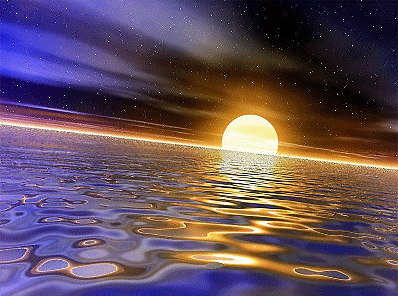 সব্বাইকে 
অনেক 
অনেক 
ধন্যবাদ[ []
মোঃনাজমুল হক(শামীম),থুপসারা সেলিমীয়া দাখিল মাদরাসা,কালাই,জয়পুরহাট।